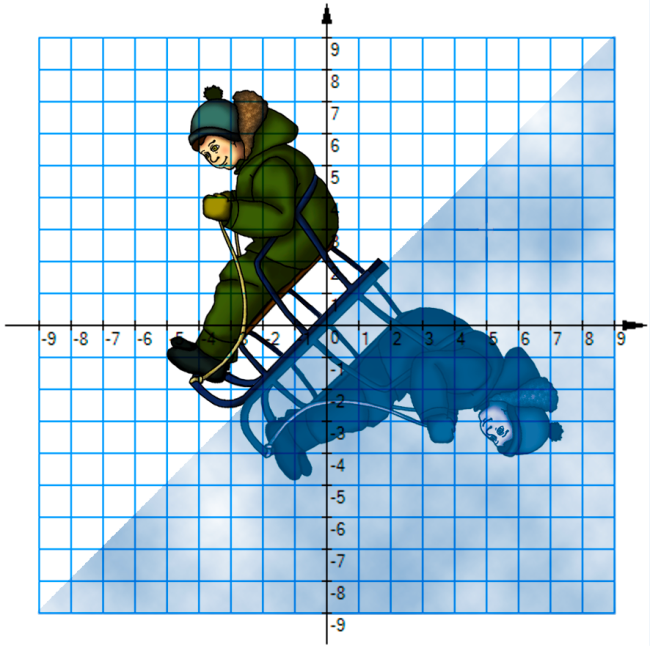 Обратная функция
Повторим
Если каждому значению х из некоторого множества действительных чисел поставлено в соответствие по определенному правилу f число у, то, говорят, что на этом множестве задана функция.
D(f) – область определения функции;
х – независимая переменная или аргумент;
у – зависимая переменная;
множество всех значений y=f(x), xϵХ называют областью значений функции и обозначают E(f).
Задача
Пусть дана функция y=f(x)
Найти  значение функции в точке х=х0
Например:
Найти значение функции у=5х+7 в точке х=7.
у(7)=5∙7+7
Ответ: у(7)=42
Прямая
Задача
Пусть дана функция y=f(x)
Найти  значение аргумента в точке у=у0
Например:
Дана функция у=5х+7. Найти значе-
ние аргумента при котором у=22.
22=5х+7
5х=22-7
5x=15
х=15:5
x=3
Ответ: у(3)=22
Обратная
=35+7=42
Задача
Обратимая функция
Пример
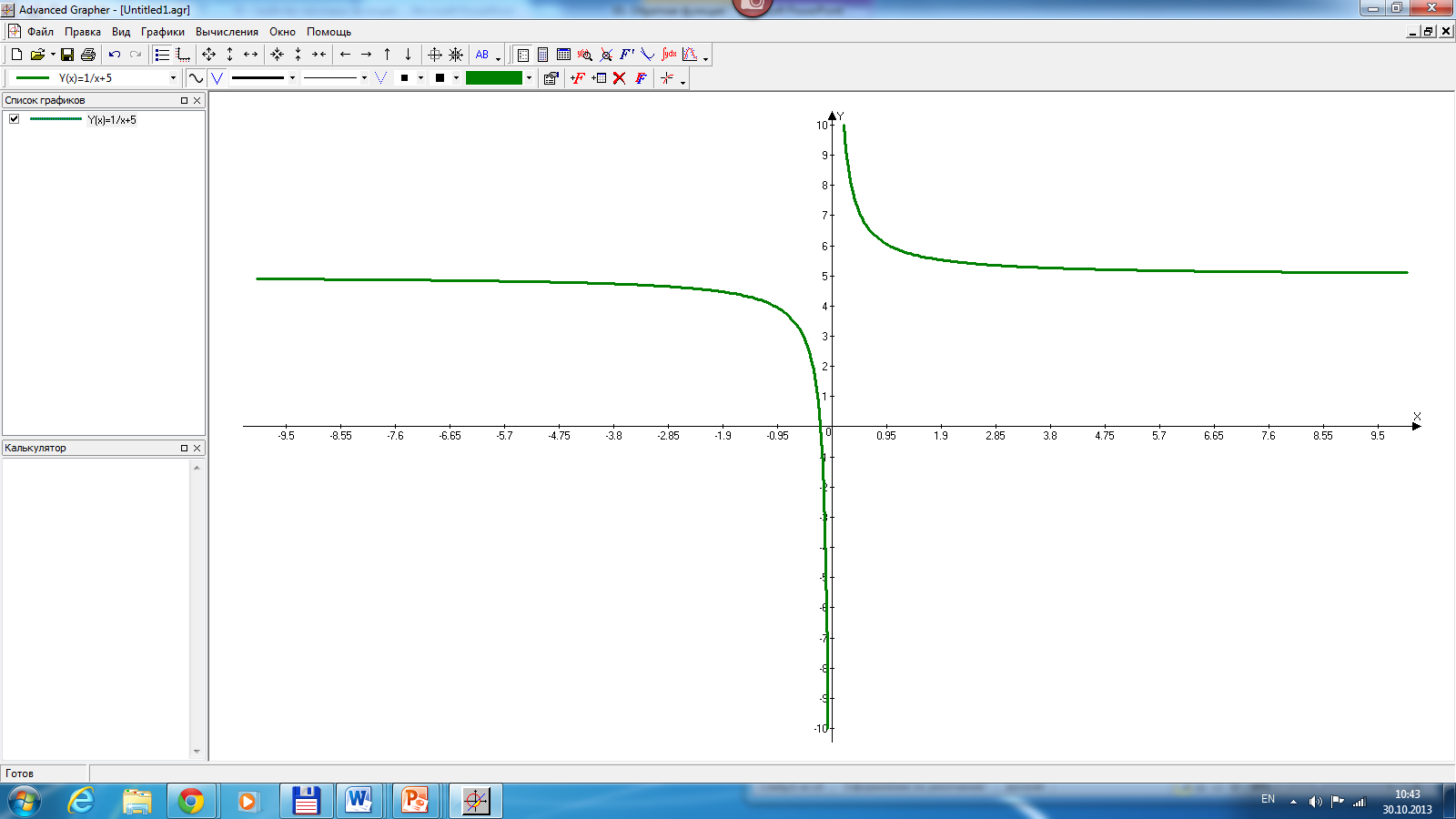 y
y
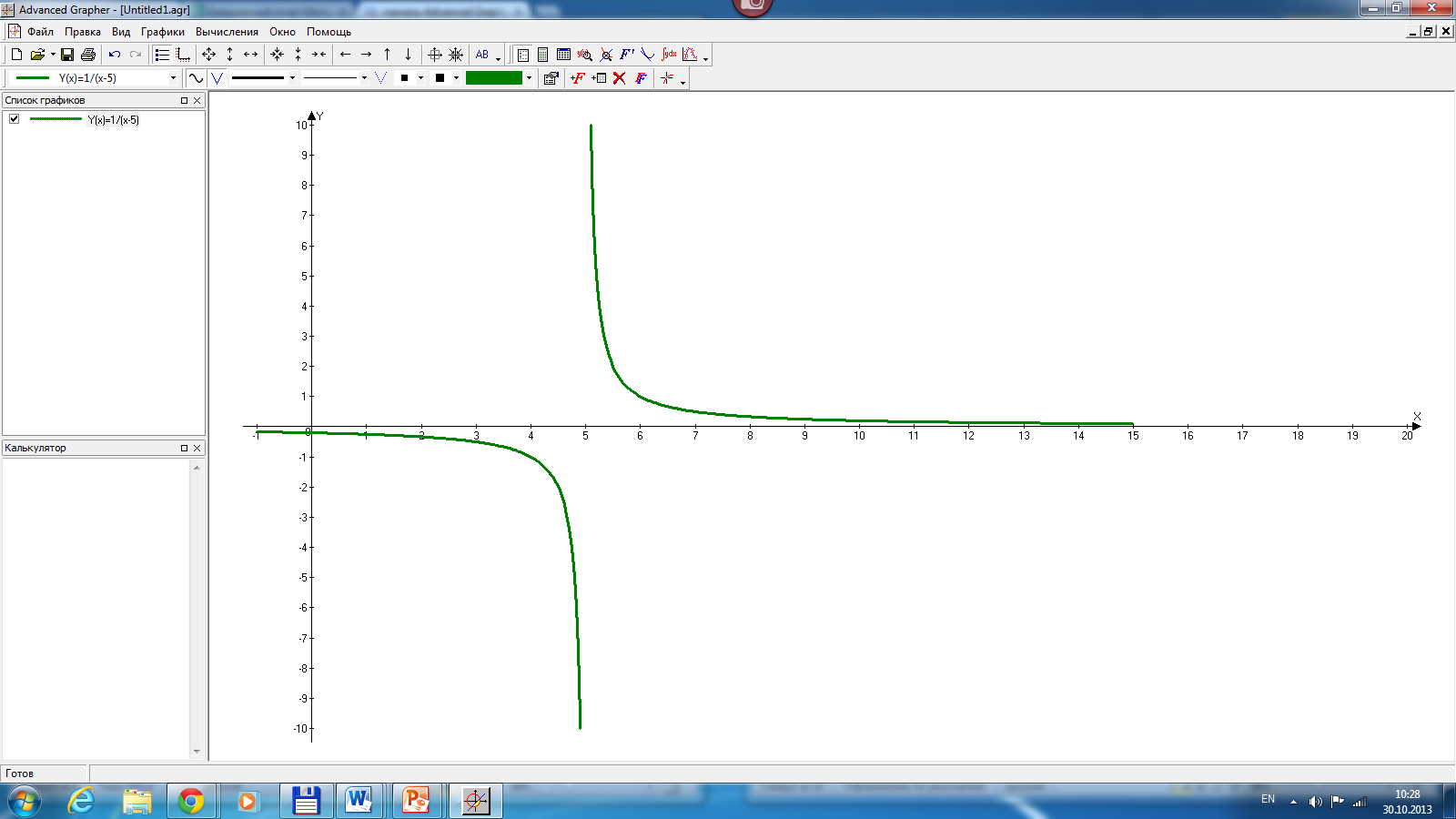 5
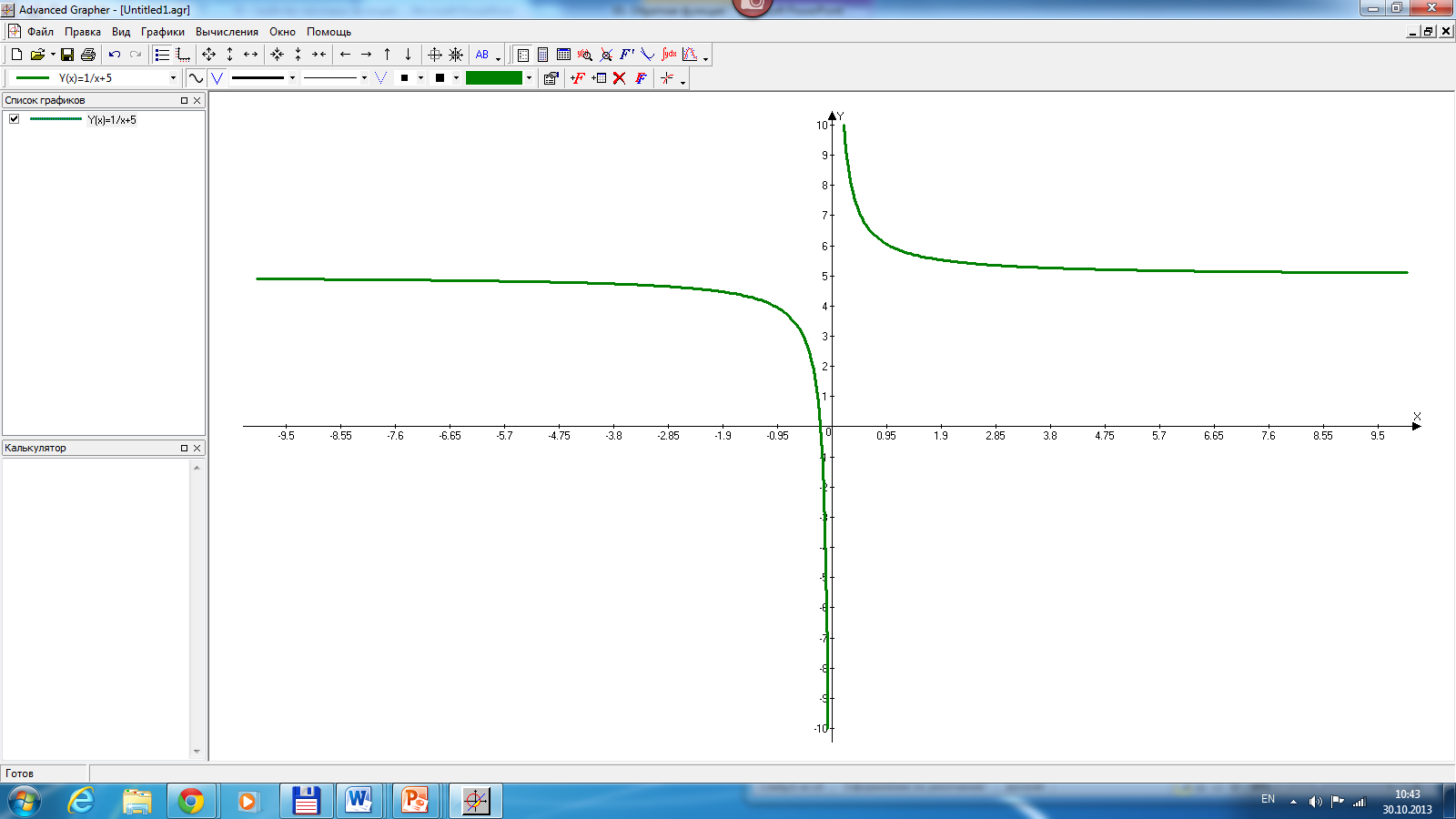 0
x
x
0
5
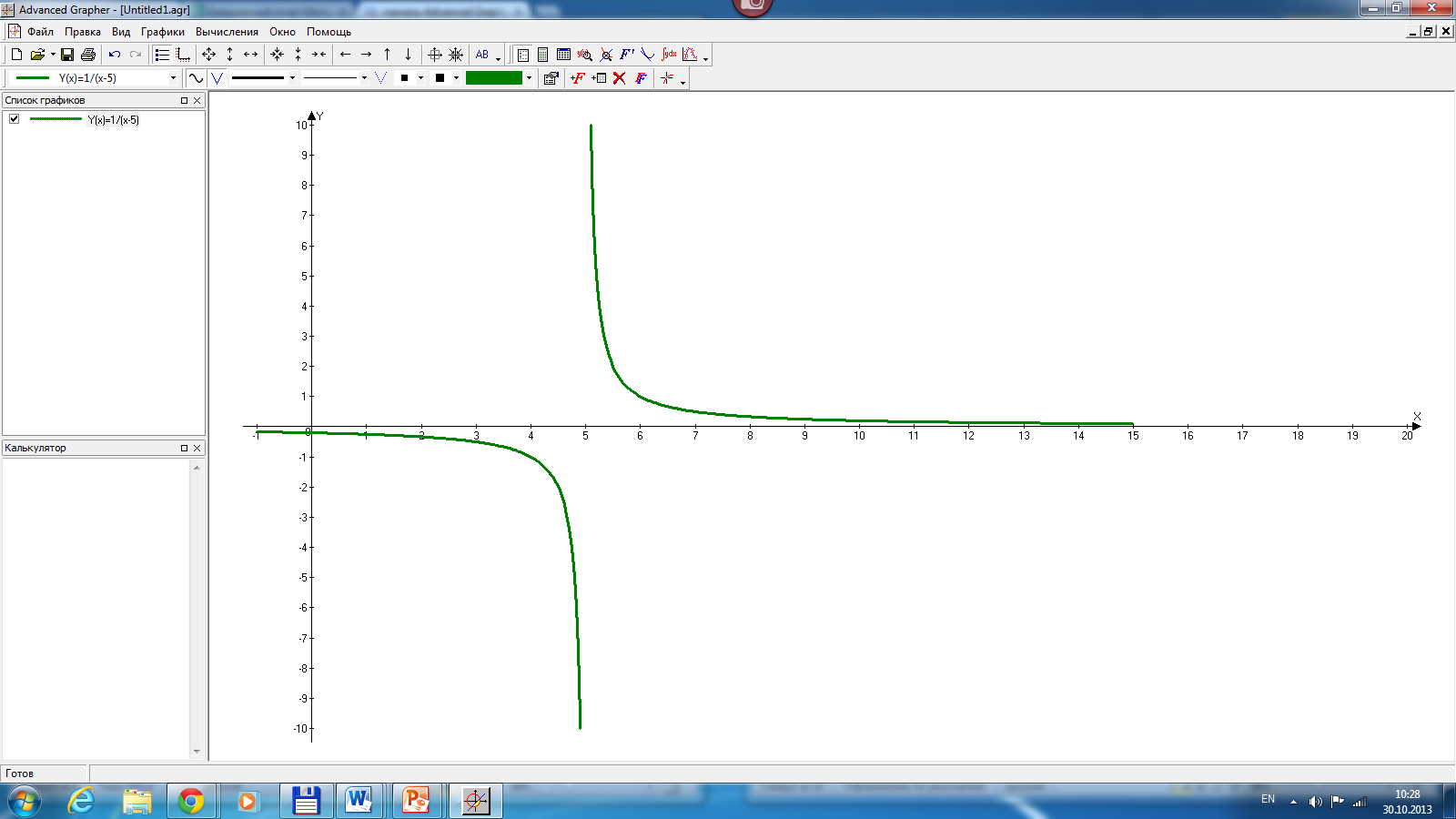 Свойства обратных функций:
Пример
Пример
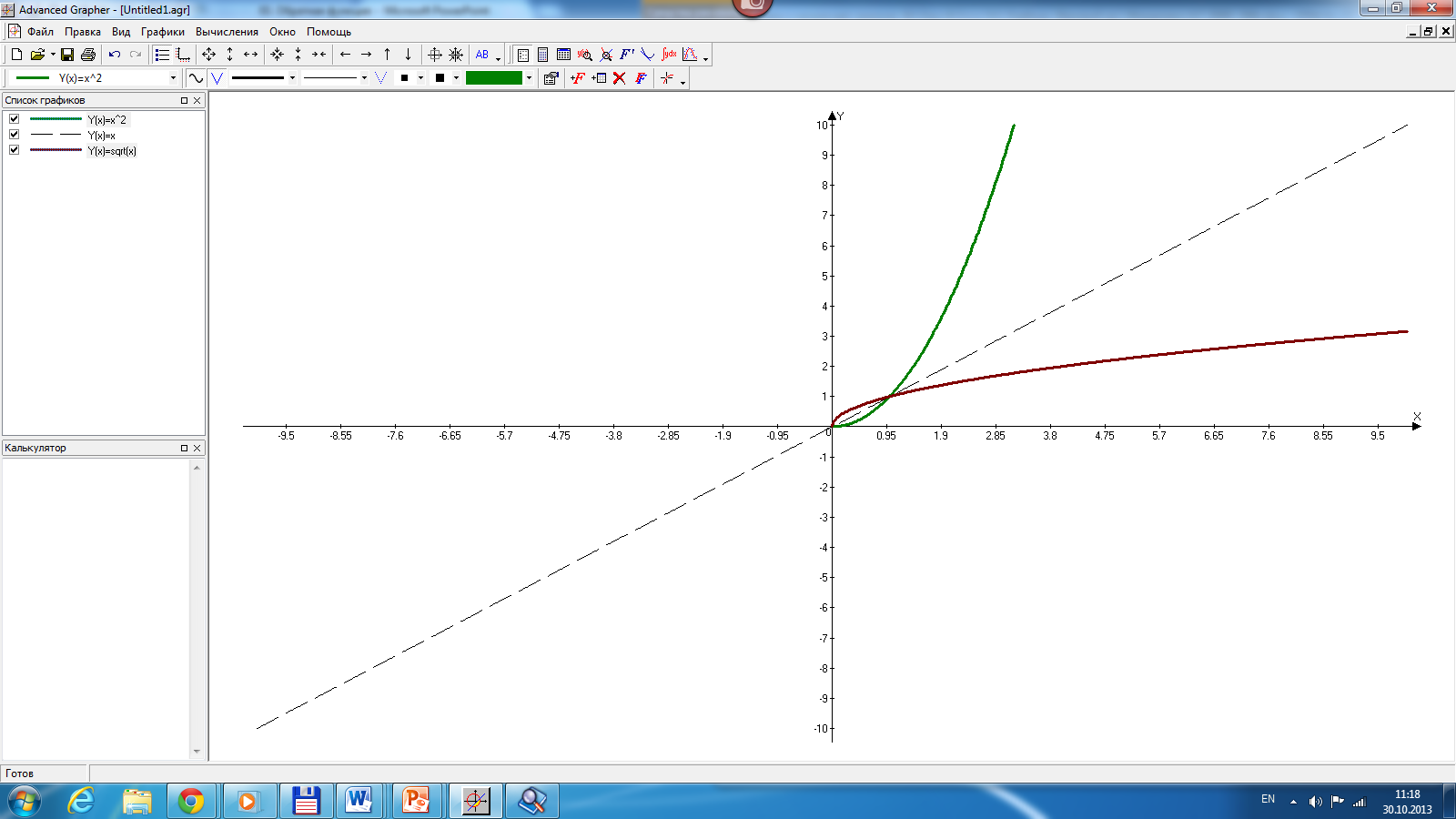 Задание к уроку:
1. Изучить материал урока с помощью презентации и ответить на контрольные вопросы:
1) Обратимые и необратимые функции.
2) Обратимость монотонной функции.
3) Определение обратной функции.
4) Монотонность прямой и обратной функций.
5) Графики прямой и обратной функций.
2. Выполнить практическое задание:
а) Найдите функцию, обратную данной,
б) Укажите область определения и область значений обратной функции,
в) Постройте графики данной функции и обратной в одной системе координат.
Выполненную в тетради работу в отсканированном виде отправить преподавателю на электронную почту olgadumnova80@mail.ru или сфотографировать работу и отправить «В контакте» https://vk.com/id407022472 Ольга Думнова